SAFETY DATA ANALYTICSGREAT STEP-2019
IIT KHARAGPUR
Project Analysis
Project analysis slide 3
INTRODUCTION
DESCRIPTIVE
STATISTICS
RELATION BETWEEN PM10 AND PM2.5
RELATIONAL ANALYSIS OF PM10 WITH WIND SPEED AND AIR TEMPERATURE
REGRESSIONAL ANALYSIS OF PM10 AND PM2.5
Introduction
CONTENT OF THE REPORT:

In this report we aim to study various interesting patterns and relationship between various elements of air-pollutant and natural phenomena namely Atmospheric Temperature and Wind Speed from the data that has been collected from Central Pollution Control Board of India. The mentioned fields(variables) in data are PM2.5, PM10 where these 2 are the key pollutants, Atmospheric Temperature and Wind Speed.  

TASKS TO BE ACCOMLISHED:

Here we have primarily 2 tasks at our hand and through this we would try to answer important questions:

Present the Stakeholders with the descriptive statistics of all the variables given to us and to draw inference from them.
Checking the trend which these 2 key pollutants follow w.r.t Wind Speed and Temperature and validate them with Statistical Hypothesis Testing i.e. present the Relational Analysis.
Q1.Descriptive Statistics and Primary Observations
Interesting Fact About Mode: All the variables have more than 1 mode . Out of 500 observations , mode value has frequency of order of 10,hence mode is not at all an important statistical measure.
BOXPLOTS
BOXPLOTS
CORRELATION ANALYSIS
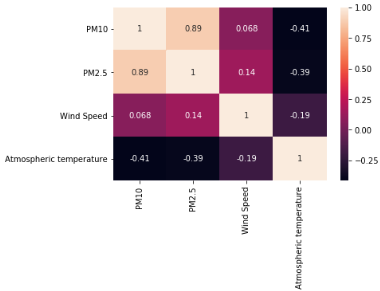 DESCRIPTION:

Here the numbers in the boxes represents the value of Karl Pearson’s Correlation Coefficient between the 2 corresponding attributes at the periphery.


OBSERVATIONS:

There is a high degree of correlation between PM2.5 and PM10 i.e. 0.89 ;  signifying that they are constituted mostly of the same thing. 

No other correlation value seems to be sufficiently great.  But it seems on average concentration of PM10, PM2.5 decreases with increasing Temperature and vice-versa.
Q2.Relation between PM2.5 and PM10
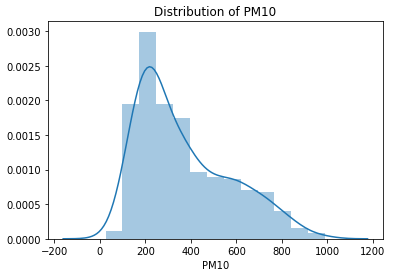 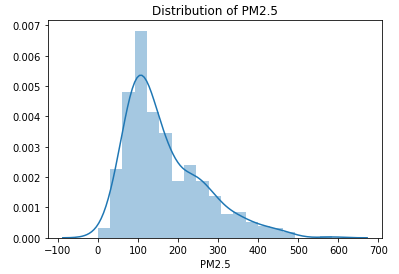 We thus observe how strikingly similarly PM2.5 and PM10 are distributed in the entire dataset. This furthermore strengthen our idea of the similarity between PM2.5 and PM10.
SCATTER PLOT
CONCLUSION:

Thus we conclude that PM2.5 and PM10 follows similar trend over the entire distribution. 

Through the Scatter plots and distribution-plots we have shown the striking similarity between them.
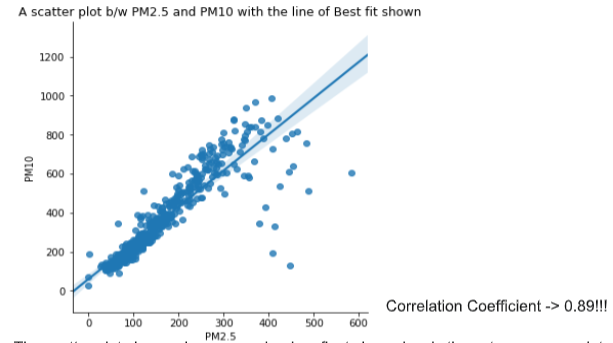 Q3. Relational analysis of PM10 with Wind Speed and Air Temperature
Here we are to use T-test as the method of Statistical Hypothesis Testing that would help us to decide between if at all PM10 is related with any of the above mentioned attributes.
H_0:  PM10 and Wind-Speed are not Correlated
H_a:  PM10 is correlated with Wind Speed

H_0 is the Null Hypothesis and H_a is the Alternative Hypothesis.

The t statistic is                    . Here the degrees of freedom is n-2 where n is the number of data points and r is the modulus of Correlation Coefficient.   

Now according to the theory of Statistical Hypothesis testing as this is a one-tailed test we get that if t_calculated>t_cutoff then our H_0 i.e Null Hypothesis would be essentially rejected i.e worth taking the risk of incurring type-1 error. And else: we fail to reject H_0 and eventually accept it.
HYPOTHESIS
T-TEST PROCEDURE
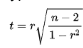 STATISTIC
ACCEPTION
Relational analysis of PM10 with Wind Speed
CONCLUSION

Thus we accept that PM10 and Wind-Speed are not
having any kind of relation and this small correlation whatsoever have crept into our data is by
chance!.
The cutoff t-value at 5% level of significance and 498 (500-2) degrees of freedom is 1.65(approx.).
Relational analysis of PM10 with Air Temperature
CONCLUSION

Here since the t value is greater than t_cutoff we reject the hypothesis and conclude that PM10 and Air Temperature are significantly correlated to one another .
The cutoff t-value at 5% level of significance and 498 (500-2) degrees of freedom is 1.65(approx.).
KEY TAKE-AWAYS FOR WIND SPEED AND AIR TEMPERATURE
PM10 & WIND SPEED are not correlated
PM10 & AIR TEMPERATURE are correlated
Q4.Regression Analysis of PM10 and PM2.5
Now we are to find the coefficients and determine the best linear model that would be able to predict the concentration of PM10 and PM2.5 . For this purpose we only consider Linear Models and decide among them which is the best with Statistical Hypothesis Testing. Here we use F-Statistic.
Modelling the Concentration of PM-10 
Here we would consider  models which are Linear.
PM10 = (Air Temperature)*c1 + (Wind Speed)*c2 +d + error
PM10= (Air Temperature)*c1 + d + error
PM10=(Wind Speed)*c1 +  d + error

Every time we would determine the coefficients through least squares and would evaluate the degrees of          freedom and also the sum of squared residue of all the data belonging to the Testing data.
Q4a. Analysis of PM10
The models are:-
PM10 = -14.60* Air Temperature -3.05* Wind Speed+ 746.70
PM10=-14.53* Air Temperature +736.24
PM10=17.66* Wind Speed+319.03
Here we first determine the Null Hypothesis and Alternative Hypothesis.

H_0 : The simpler model (model b) performs at-least as good as the complex model.
H_a : The complex model (model a) performs actually better than the simple one.
HYPOTHESIS
F_Cutoff=3.87 (approx.)

Since F- value of model b is smaller than F_cutoff we fail to reject that the Simpler model performs as good as Model a now as complexity of Model a > Model b, we conclude Model b is better than Model a.
Similarly F-value of model c > cut off value thus we conclude  Model c performs worse than  Model a.
Thus Model b > Model a > Model c
CONCLUSION
Q4b. Analysis of PM2.5
The models are:-
PM2.5 = -6.39* Air Temperature +8.73* Wind Speed+ 303.67
PM2.5=-6.61* Air Temperature +333.56
PM2.5=17.80* Wind Speed+116.58
Here we first determine the Null Hypothesis and Alternative Hypothesis.

H_0 : The simpler model (model b) performs at-least as good as the complex model.
H_a : The complex model (model a) performs actually better than the simple one.
HYPOTHESIS
F_Cutoff=3.87 (approx.)
Similarly thus we accept that Model b is better than Model a as F- value of Model b is less than Model a. And Model c is worse off than Model a and thus according to Model Performance :
Model b > Model a > Model c.
CONCLUSION
FINAL MODELS FOR PM10 AND PM2.5
PM10=-14.53* Air Temperature +736.24
PM2.5=-6.61* Air Temperature +333.56
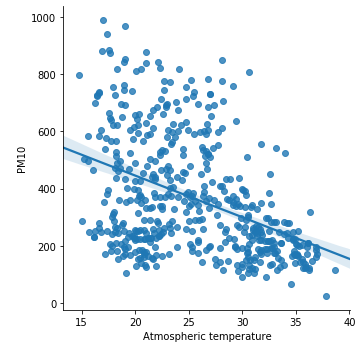 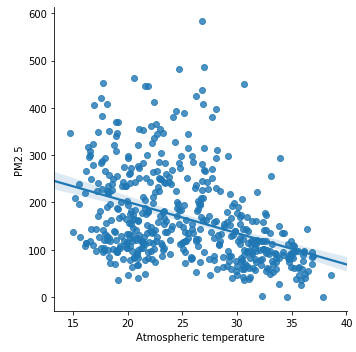 APPENDIX
The t statistic is :



Here r is the Karl Pearson’s Correlation Coefficient.
N= number of data points
 t here follows t_(n-2) i.e. has (n-2) degrees of freedom.
Com refers to Complex Model
Red refers to Reduced Model
F= (RSS_red – RSS_com)/p
       RSS_com/(n-k)
K= Number of coeff. Including the intercept.
P=No. of extra predictors in Com 
N= number of data points
This follows F_(p,n-k)
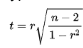 Thank You